Ucr ucpath transaction pilot
DAY 1 – paypath for Empl class 5, 9 and 10
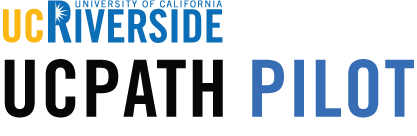 SET UP
2
[Speaker Notes: Has everyone already gotten into the system, please connect]
LOG IN INSTRUCTIONS
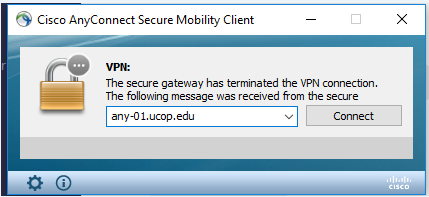 Open the Cisco AnyConnect client
Enter the VPN name: ANY-01.UCOP.EDU
Click Connect
Select the Group: OMCS
Enter your username and password



ALSO JOIN ZOOM: 9092609322


Once Connected to the VPN go to https://drppuat02.universityofcalifornia.edu/home 
Enter the Tester ID\Password provided in the SharePoint Scenarios.
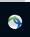 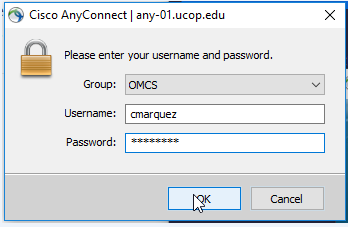 3
[Speaker Notes: Has everyone already gotten into the system, please connect]
TRAINER INTRODUCTION
LaKesha Welch, Alexandra Rollins, Antonette Toney

Department: UCPath Campus Support Center
4
HOUSEKEEPING
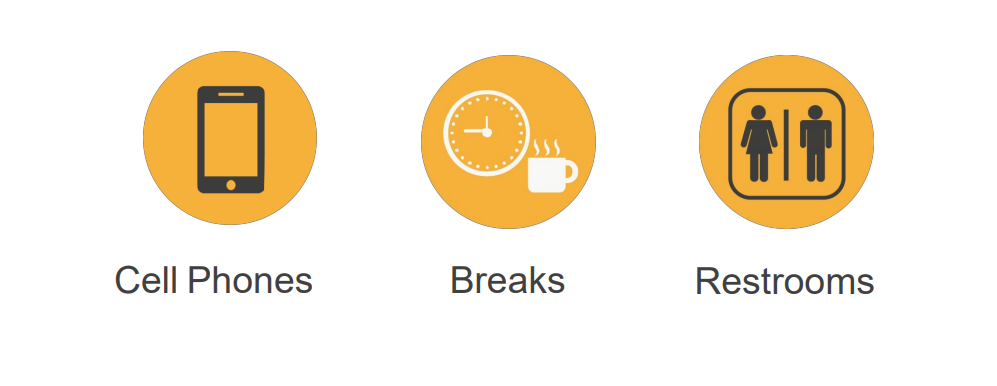 5
LEARNING OBJECTIVES
6
LEARNING OBJECTIVES
Describe the PayPath Actions Page
Describe the PayPath Transaction process
Define the 8 + 1  ACTION codes common to Staff and Academic Paypath actions
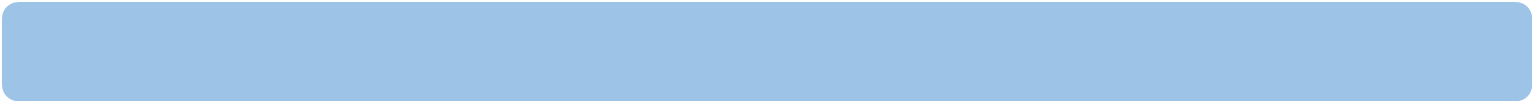 Understand multiple paypath attributes
Select the correct action and reason code AKA “action reason code” for the required transaction
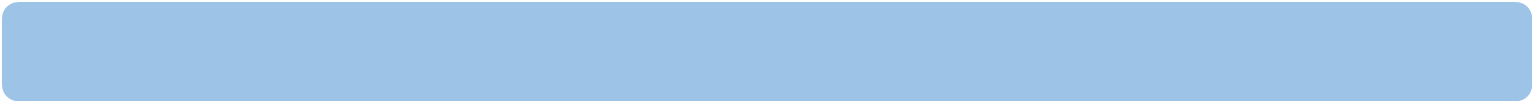 Initiate position data changes, job data changes and Additional Pay transactions
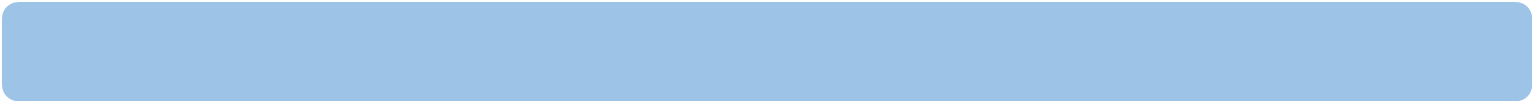 7
PAYPATH DEFINITION
8
PAYPATH ACTIONS OVERVIEW
The PayPath Actions page is a customized component (CEMLI E-102) designed just for UC that offers a one-stop shop for processing various types of transactions, and the flexibility to submit multiple actions in a single transaction.   
Paypath Actions is a component that contains a subset of the Fields on POSITION and JOBDATA.  And, is a clone of the “Recurring” ADDITIONAL PAY PAGE.
9
PAYPATH ACTIONS EXAMPLES
Examples of changes requested through PayPath Actions:
Academic Merit, Promotion or Change in Series
Position and/or Job Data FTE Changes
Salary Only Changes / Pay Rate Changes
Summer Compensation
Change in Status from Without Salary (WOS) to Paid or Paid to WOS
Short Work Break / Return from Short Work Break
Abeyance / Return from Abeyance
Changes to existing concurrent appointments 
Recurring Additional Pay Payments
Retro Academic Merits, Promotions, Series Changes
Phased Retirement or Employee Reduction In Time (ERIT)
Probationary Status and Trial Employment Changes
10
PAYPATH TRANSACTION – SYSTEM PROCESS
Navigation: PeopleSoft Menu > UC Customizations > UC Extensions > PayPath Actions
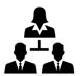 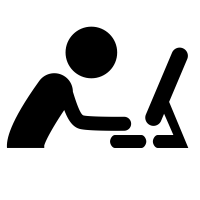 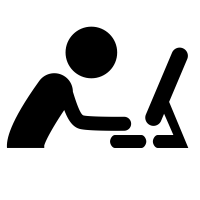 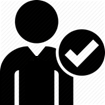 PayPath Initiator
PayPath Initiator
PayPath Approver
All
11
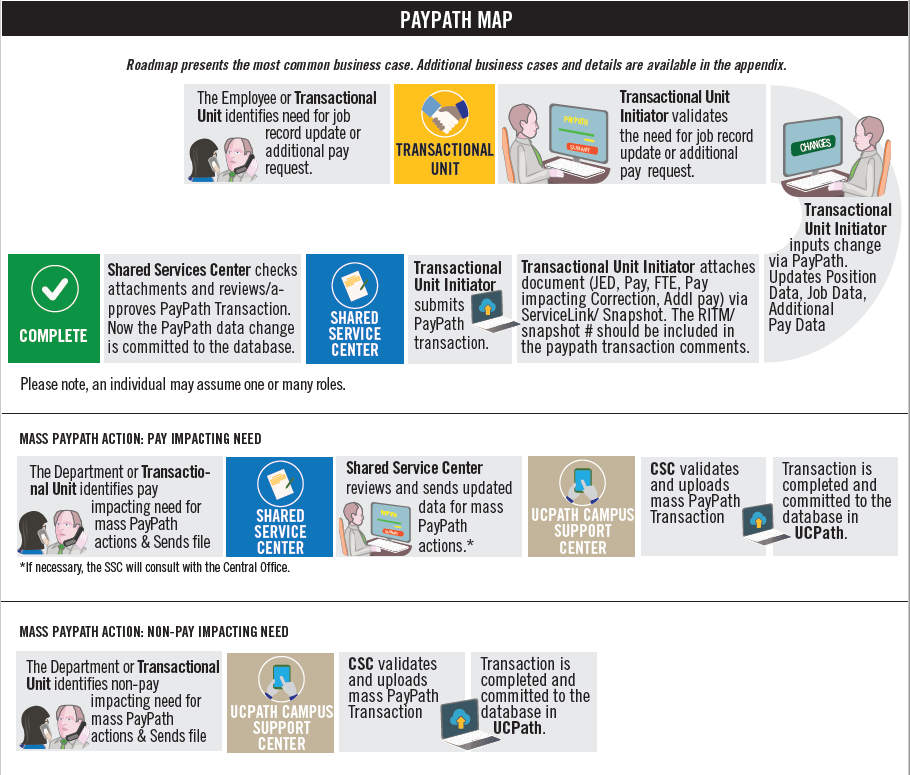 12
PAYPATH ACTIONS PAGES
There are two PayPath Actions components; 
One for ACADEMIC
One for STAFF
The appropriate component displays based on the type of employee selected. 

The following types of transactions are processed for staff and academic employees using PayPath Actions:
13
ACADEMIC PAYPATH PAGE
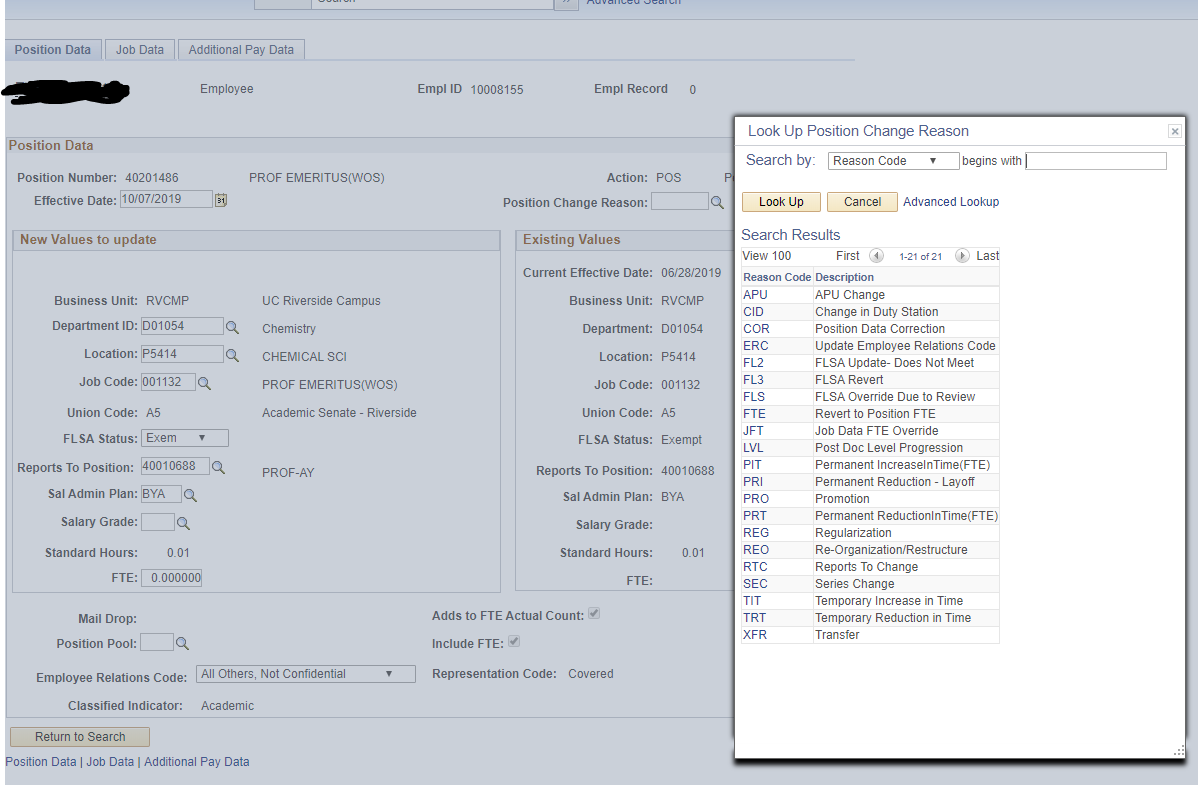 ACADEMIC Reason Codes

APU – APU Change
REG - Regularization
ACADEMIC Jobcode
14
STAFF PAYPATH PAGE
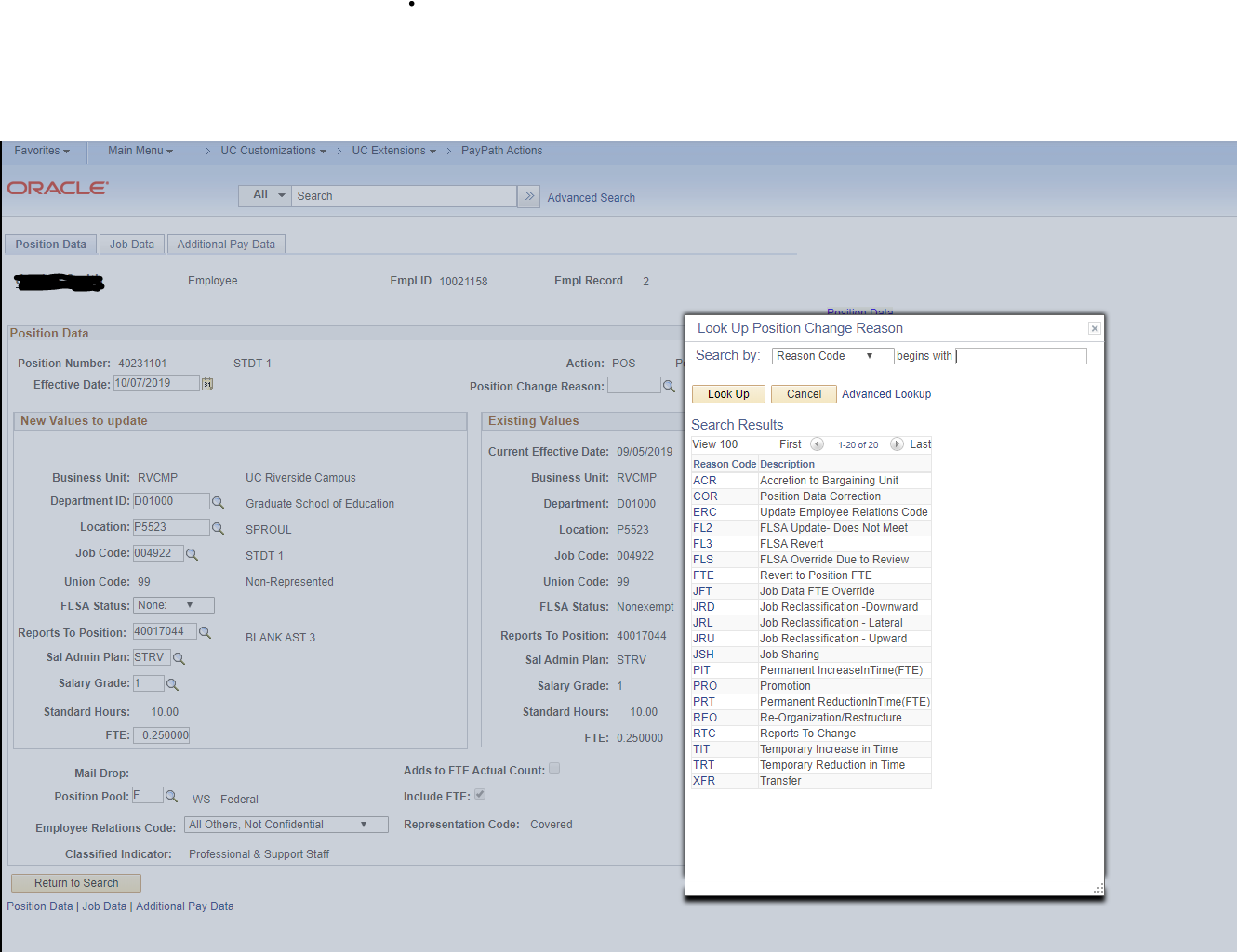 STAFF Reason Codes

JRD – Job Reclassification Downward

ACR – Accretion to Bargaining Unit
STAFF Jobcode
15
PAYPATH ACTIONS & INDIVIDUAL PAGES
The PayPath Actions page is used for transacting on select Position Fields, select Job Data fields, and all of Recurring Additional Pay Fields.   The links to Paypath pages & to the the individual component pages are below.   

PAYPATH 

POSITION  

JOB DATA       

ADDITIONAL PAY
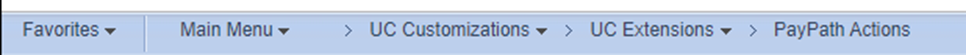 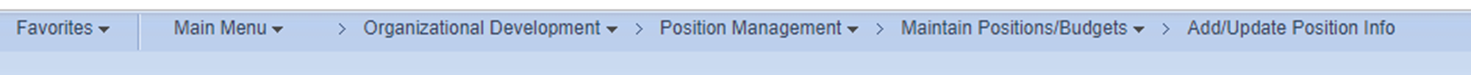 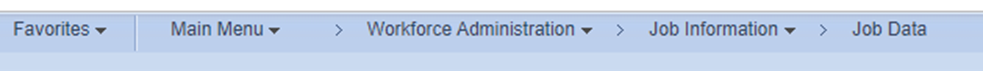 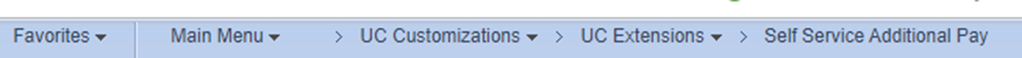 16
PAYPATH ATTRIBUTES
17
PAYPATH ATTRIBUTES - GENERAL
Paypath only only allows for changes on Single Incumbent Positions
Most PayPath changes commits to database after approval
The Position and Job Data Change entered in Paypath must have the same effective date.
PayPath does not show CWR’s (Viewed in Job Data)
PayPath only shows active job records
The PayPath Actions pages display the latest effective dated row. Keep in mind that this could be a future dated row.
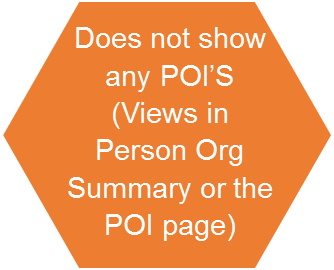 18
PAYPATH TRANSACTION
Navigation: PeopleSoft Menu > UC Customizations > UC Extensions > PayPath Actions
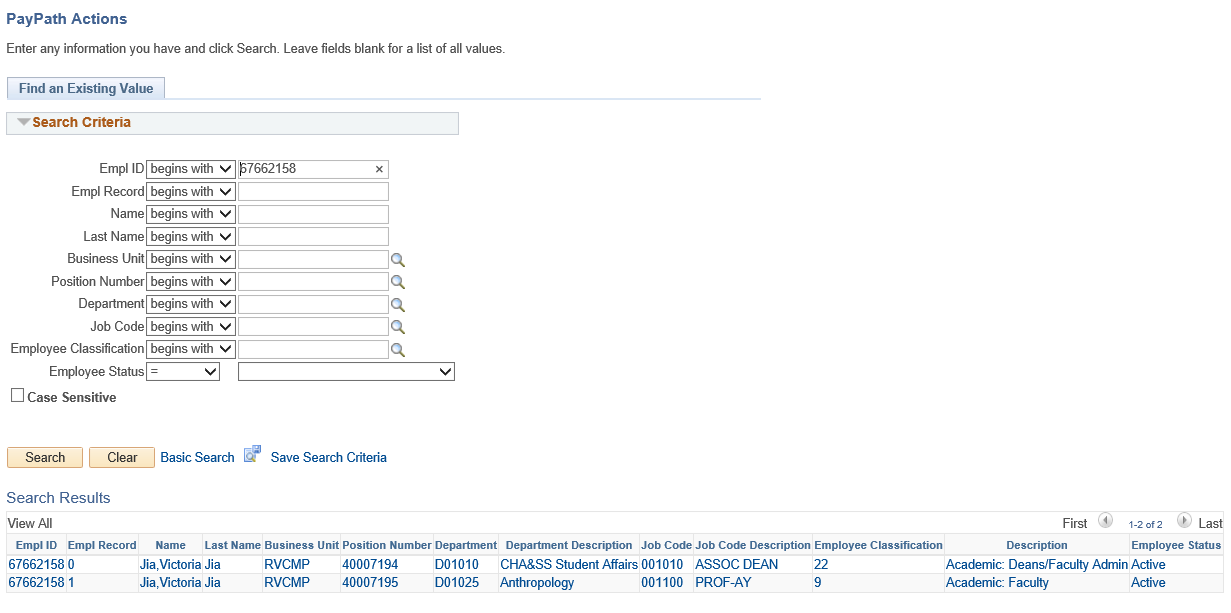 Enter search criteria to locate an employee. In this example, a search was performed on Employee 67662158.
19
PAYPATH TRANSACTION
Navigation: PeopleSoft Menu > UC Customizations > UC Extensions > PayPath Actions
The PayPath Actions component is comprised of three pages: Position Data, Job Data, and Additional Pay Data. Navigate to the appropriate page to enter the related update.
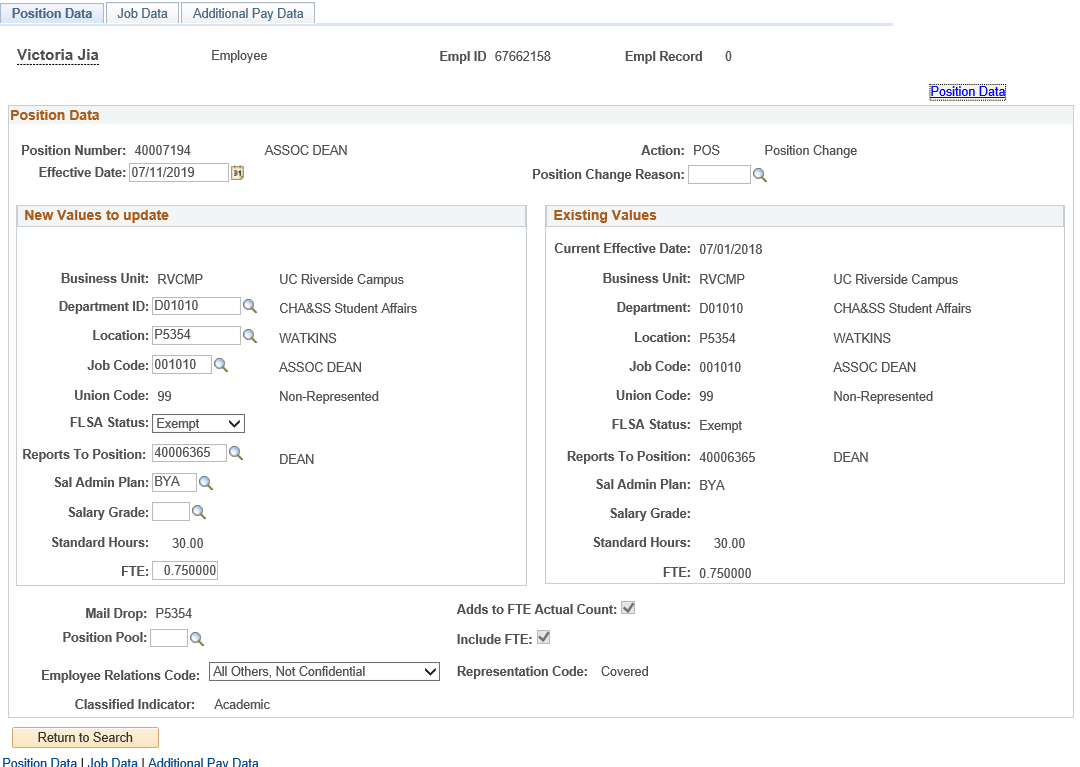 20
PAYPATH ACTIONS – POSITION DATA PAGE
Navigation: PeopleSoft Menu > UC Customizations> UC Extensions > PayPath Actions
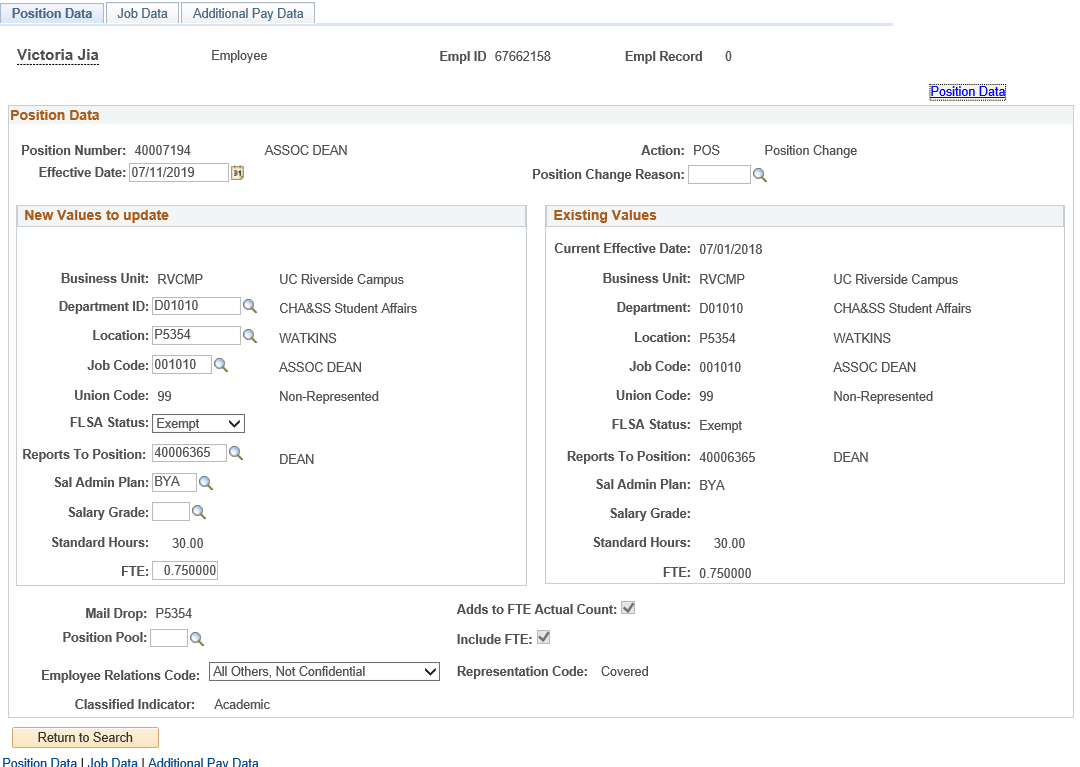 Use the Position Data page to enter changes to the position data. The Position Data provides two areas: Existing Values and New Values to update. This allows you to compare the existing position information while you enter the updated information. If the employee is in a multi-headcount position, the fields of the Position Data page are view-only, and you cannot enter changes. However, you can still enter Job Data changes.
21
PAYPATH ACTIONS – JOB DATA PAGE
Navigation: PeopleSoft Menu > UC Customizations > UC Extensions > PayPath Actions
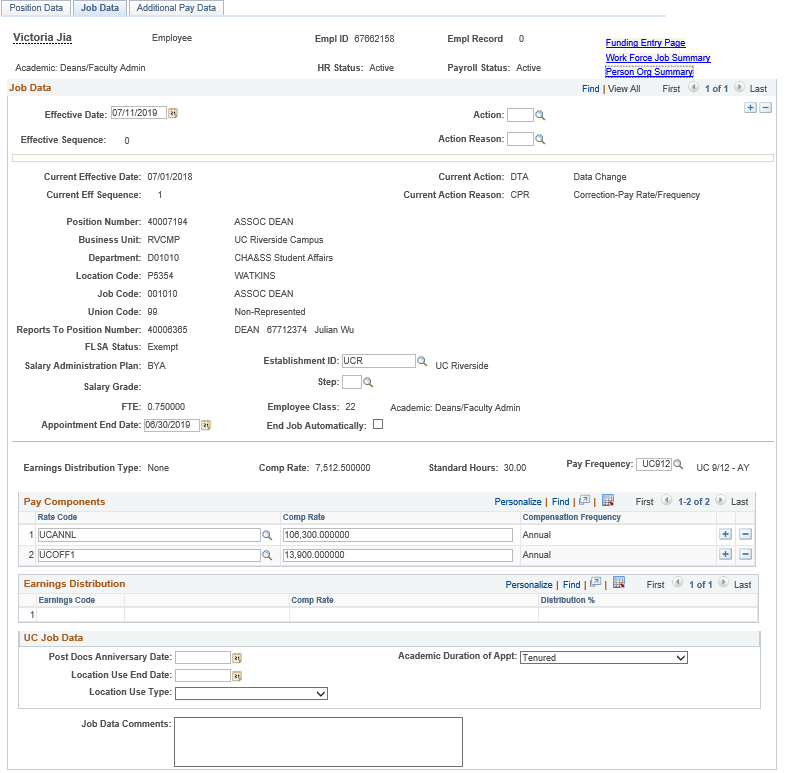 Use the Job Data page to enter various job data changes.
22
PAYPATH ACTIONS – ADDITIONAL PAY DATA PAGE
Navigation: PeopleSoft Menu > UC Customizations > UC Extensions > PayPath Actions
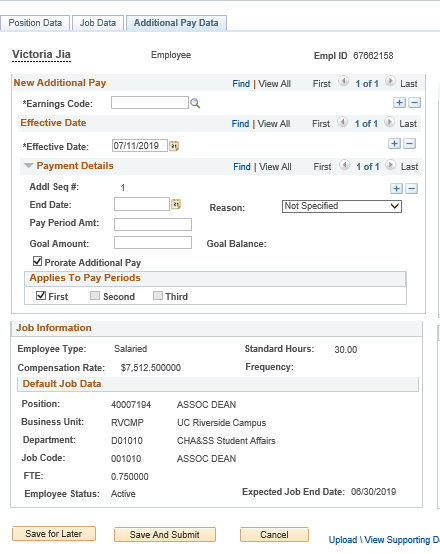 Use the top portion of the Additional Pay Data page to enter new additional pay information for an employee. If the employee has current additional pay information, it appears on the right side of the page.
The middle section provides details about the employee’s current Job Information.
Use the bottom portion of this page to:
Upload or view supporting documents.
Enter comments to the Approver.
View the Transaction ID, Workflow Status, and Request Status.
The buttons allow you to save the transaction for later processing, submit the transaction for approval, or cancel the transaction.
23
ACTION REASON CODES
24
ACTION REASON CODES
There are a total to 8 common ACTION codes for Academic and Staff Paypath Actions Pages

DTA  - Data Changes
JED – Job Earnings Distribution Changes
PAY – Pay Changes
POS – Position Changes
RES – Reserve Abeyance
RFR – Return from Reserve Abeyance
RWB – Return from Short Work Break
SWB – Short Work Break

In Addition to the 8 common Action codes above, + 1 Recurring Additional Pay Transactions may be submitted on the Additional Pay Tab on either the Academic or the Staff PayPath Action page. 
There currently a total of 66 Action Reason Codes for Academic and a total of 60 Action Reasons Codes for Staff
8 + 1
25
CHECK YOUR UNDERSTANDING
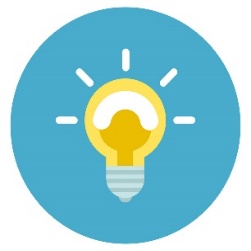 The PayPath Actions component is comprised of _________pages?
The pages that make up  PayPath Actions component are _______   __________ _________  and ________________________?
Each Position Data and/or Job Data transaction must have the same _________?
PayPath only pulls up and allows for transating on ___________ jobs? 
Paypath has __________ common action codes for both Staff and Academic transactions.
26
[Speaker Notes: 3
Positon, Job and Additional Pay
Effective Date]
POSITION DATA CHANGES
27
POSITION DATA OVERVIEW
Position Data changes can be initiated for filled positions where only one employee is assigned to the position.
The PayPath Actions search page restricts you from accessing a position that is vacant. The system displays a message: “No matching values. You have entered a position number that is vacant.”
The Position Data page appears in display-only mode if the employee selected is in a multi-headcount position, therefore restricting any position data updates.
You can still enter Job Data updates for employees in a multi-headcount position.
If the employee should be broken off from an existing multi-headcount position, their job data must first be updated with the new position.
28
POSITION CHANGE ACTION CODES
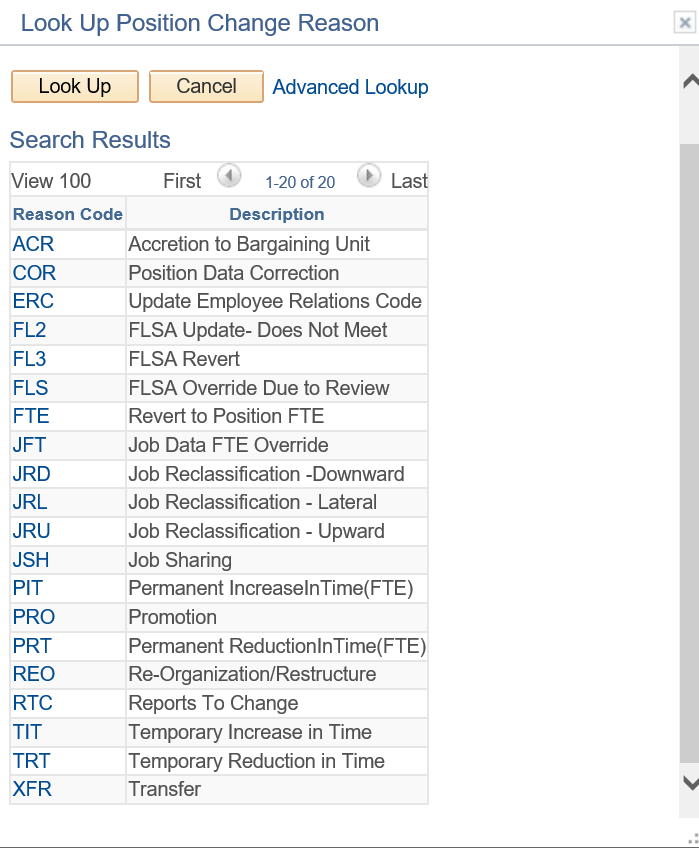 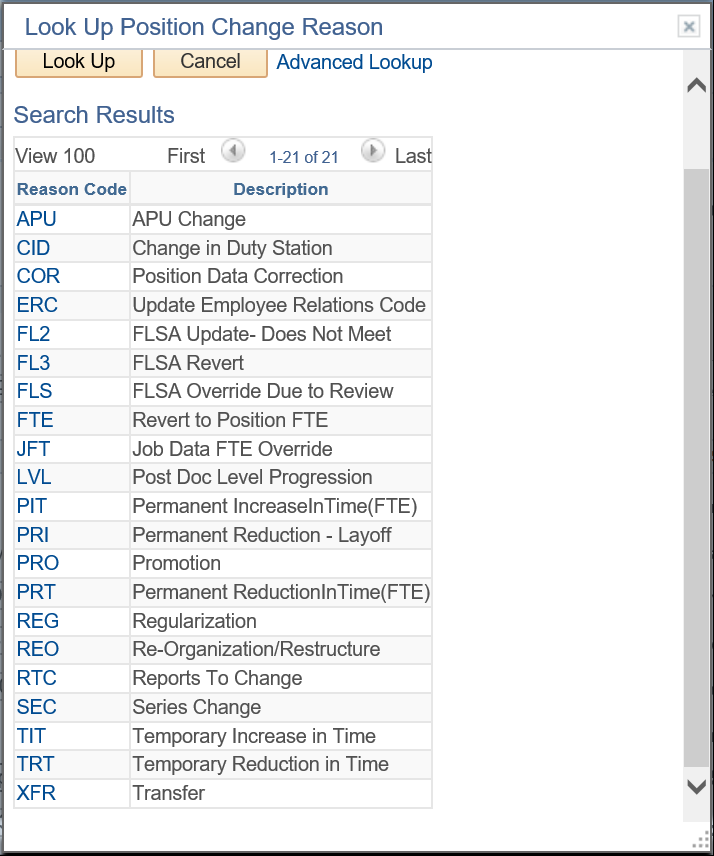 29
POSITION DATA CHANGES
When a Position Data change is entered, a new row with the same Effective Date is automatically inserted in the Job Data page and displays the updated position information. 
All Job Data fields that are controlled by Position Data appear as display-only.
If needed, you can add additional Job Data rows (with the same effective date) to add job-related updates.
For example:
Position Data change: Employee promoted to a new job code.
Job Data change: Employee receives a pay rate increase.
30
POSITION DATA CHANGE – ACTION REASON CODE
Action and Action Reason codes further define the purpose of Position Data Change transactions.
For Position Data Changes, the Action is always the same: POS. You need to complete only the Position Change Reason.
31
POSITION DATA PAGE
Navigation: PeopleSoft Menu > UC Customizations > UC Extensions > PayPath Actions
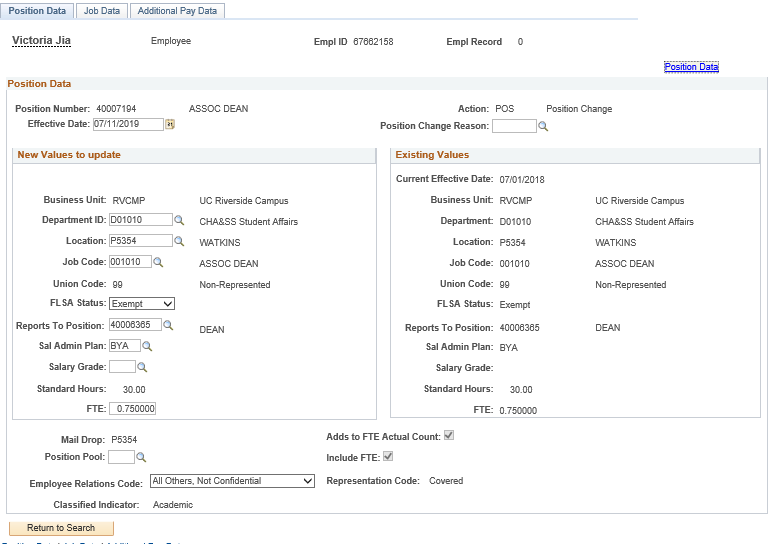 Enter the Effective Date for the position update.
Enter the Position Change Reason for the position update.
Use the Position Data page to enter changes to position data.
You must enter the Effective Date and the Position Change Reason fields before entering the update.
The Effective Date cannot be the same date as any existing effective date for the employee in the Position Information component. This is because there is no effective date sequencing for position information. Use the Position Data link to review employee position information including existing effective dates.
Position information updated on this page also updates the Job Data page.
Enter the updates in the editable field(s).
32
POS- Position Change – Common Action Reason Codes
COMMON
COR
Position Data Correction
ACADEMIC
STAFF
ERC
Update Employee Relations Code
APU
APU Change
CID
Change in Duty Station
LVL
Post Doc Level Progression
REG
Regularization
SEC
Series Change
PRI
Permanent Reduction - Layoff
PRO
Promotion
JRD
Job Reclassification – Downward 
JRL
Job Reclassification – Lateral 
JRU
Job Reclassification – Upward 
JSH
Job Sharing
FLS
FLSA Override Due To Review
FL2
FLSA Update- Does Not Meet
JTE
Revert To Position FTE
JFT
Job Data FTE Override
FL3
FLSA Revert
PIT
Permanent Increase in Time
PRT
Permanent Reduction in Time (FTE)
REO               Pre-Organization / Restructure
RTC
Reports To Change
TIT
Temporary Increase in Time
TRT
Temporary Reduction in Time
XFT
Transfer
33
DEMO 
POSITION CHANGE
34
EMPL CLASS 5
35
GENERAL DESCRIPTIONS AND ATTRIBUTES
Hourly, paid through TARS biweekly
Less than 50% during academic year 
Placed on short work break over the summer (sometimes)
Non-exempt 
They don’t have benefits 
Some are paid in recurring additional pay with no compensation on job
(Examples: Student activity officials, americorp members, recreational instructors etc.)
36
POS- Position Change – EMPL CLASS 5
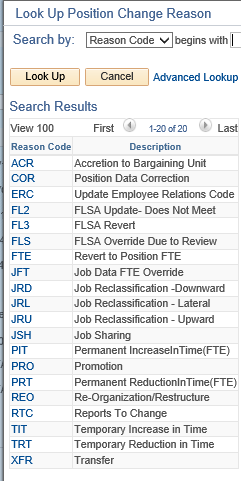 Student – Casual/Restricted
37
EMPL CLASS 5 DEMO
Reports To Change (RTC)
38
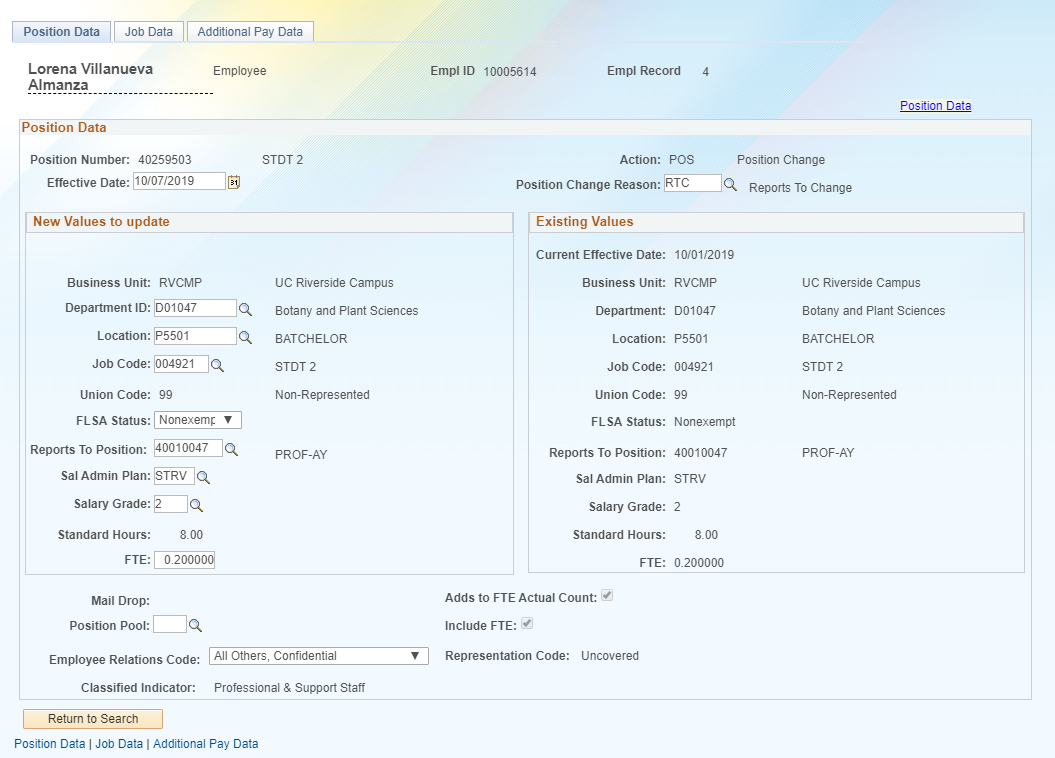 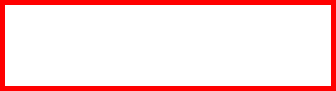 39
EMPL CLASS 5 DEMO
Employee Relations Code (ERC)
40
[Speaker Notes: (Example: If they have a student that is working with the Dean or Org head and they are dealing with confidential documents then they need to send information to HR to have their ELR updated to the confidential. This example applies to all of them.]
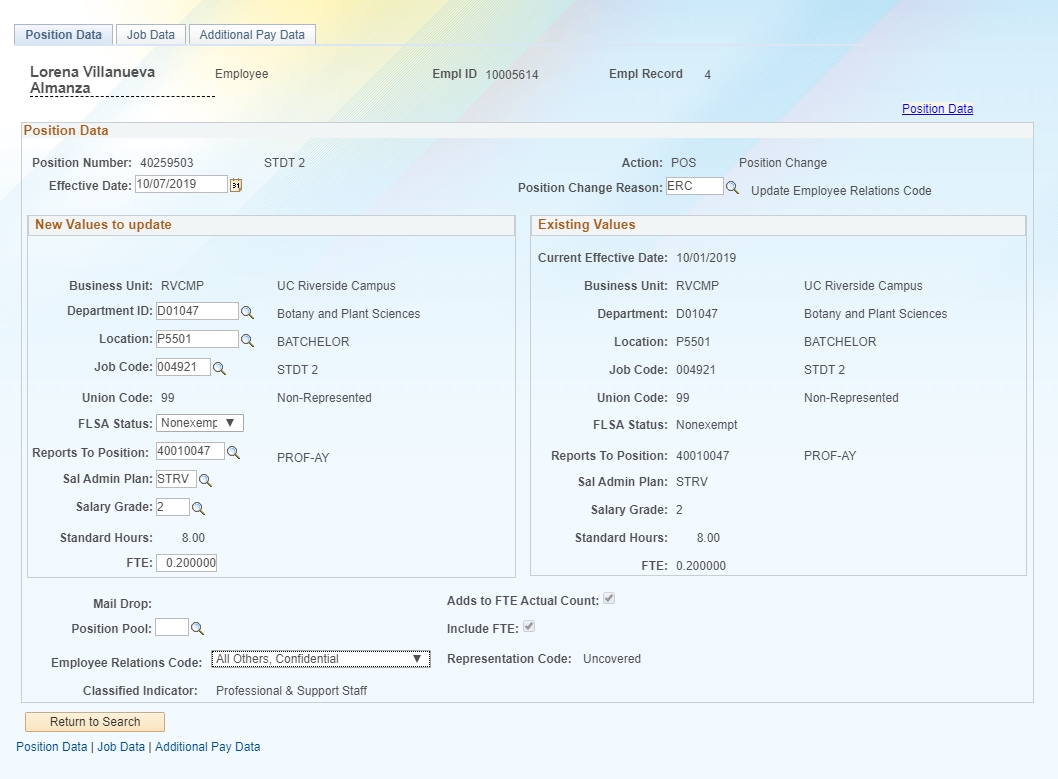 41
[Speaker Notes: (Example: If they have a student that is working with the Dean or Org head and they are dealing with confidential documents then they need to send information to HR to have their ELR updated to the confidential. This example applies to all of them.]
EMPL CLASS 9
42
GENERAL DESCRIPTIONS AND ATTRIBUTES
Reserved Abeyance (RES ABY) only if they have a concurrent 100% faculty administrative appointment
Monthly 
Exempt
Eligible for full benefits 
Not all are eligible for benefits because it depends on their percentage and number of hours
Ladder Faculty
Lectures 
Instructional Faculty
43
POS- Position Change – EMPL CLASS 9
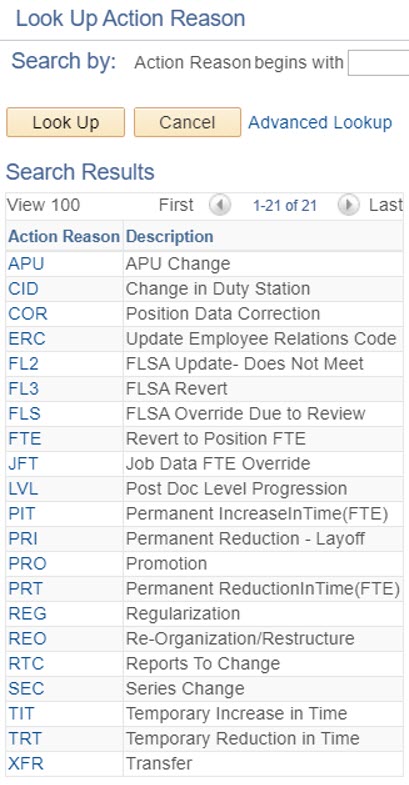 Academic – Faculty
44
EMPL CLASS 9 DEMO
Change in Duty Station (CID)
45
[Speaker Notes: (Example: If they have a student that is working with the Dean or Org head and they are dealing with confidential documents then they need to send information to HR to have their ELR updated to the confidential. This example applies to all of them.]
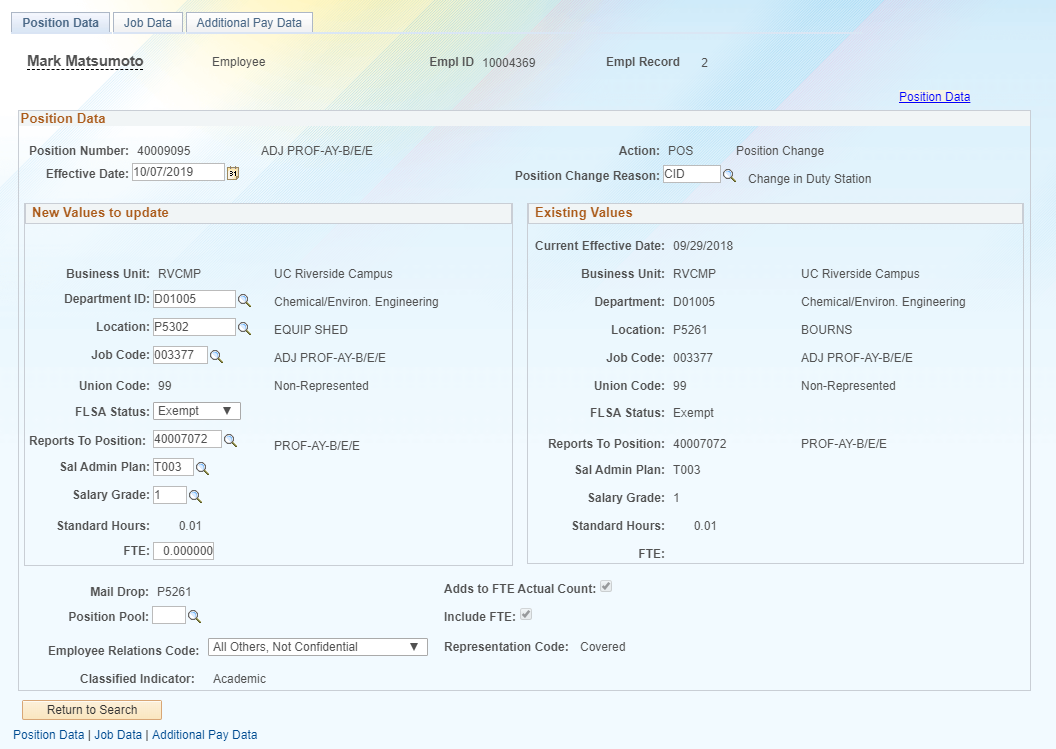 46
EMPL CLASS 10
47
GENERAL DESCRIPTIONS AND ATTRIBUTES
Eligible for Short Work Break per the (SWB) matrix 
Most are monthly and some are hourly 
Mostly 5AC (Academic Compensation)
5MH group (Monthly hourly)
Eligible for Benefits 
This depends on FTE and length of the appointment. (Eligibility Guidelines Link)
48
POS- Position Change – EMPL Class 10
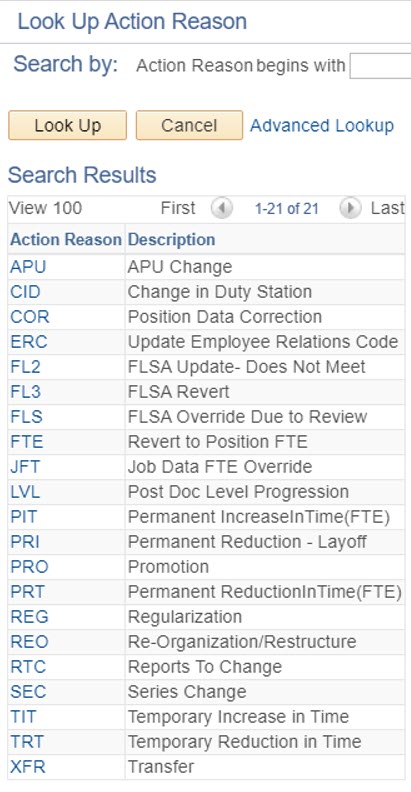 Academic – Non Faculty
49
CHECK YOUR UNDERSTANDING
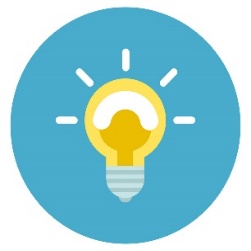 Position Data changes in PayPath Actions can be initiated for what types of positions? 
Position information that is updates on the Position Data page also updates the position-related information in the _______ page?  
In addition to the effective date you must always enter the __________?
50
[Speaker Notes: Position Data changes in PayPath Actions can be initiated for filled positions where only one employee is assigned to the position. 
Job Data
Positon Change Reason]
EMPL CLASS 10 DEMO
PROMOTION (PRO)
51
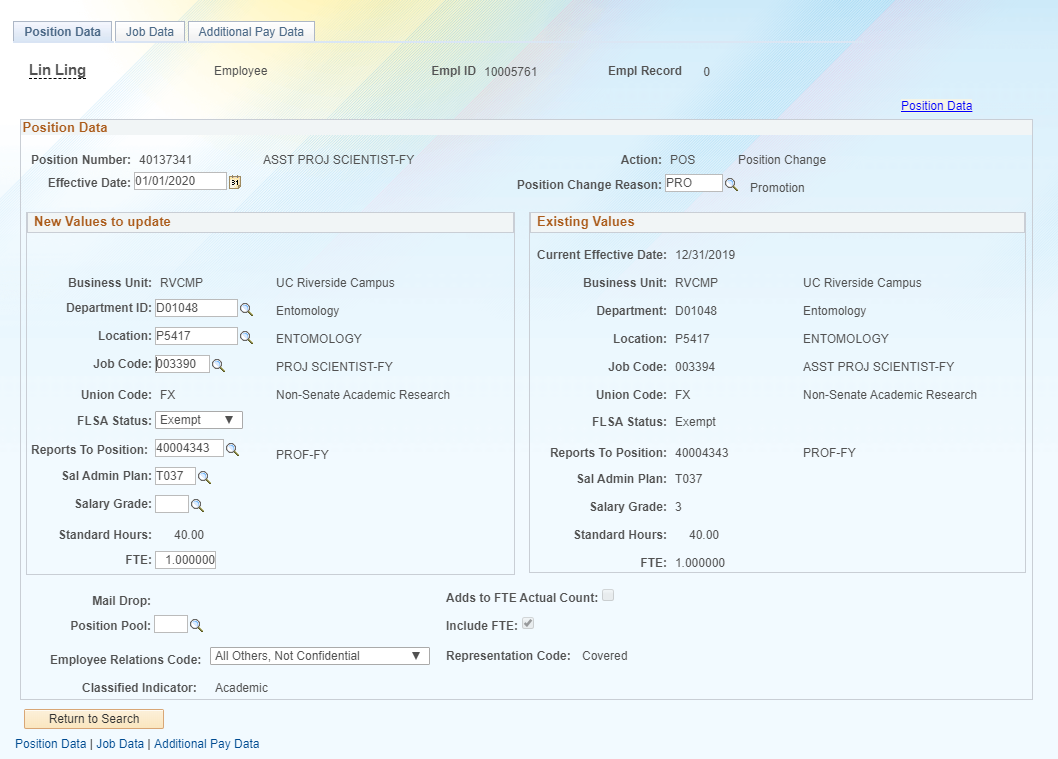 52
EMPL CLASS 10 DEMO
Temporary Reduction in Time (TRT)
53
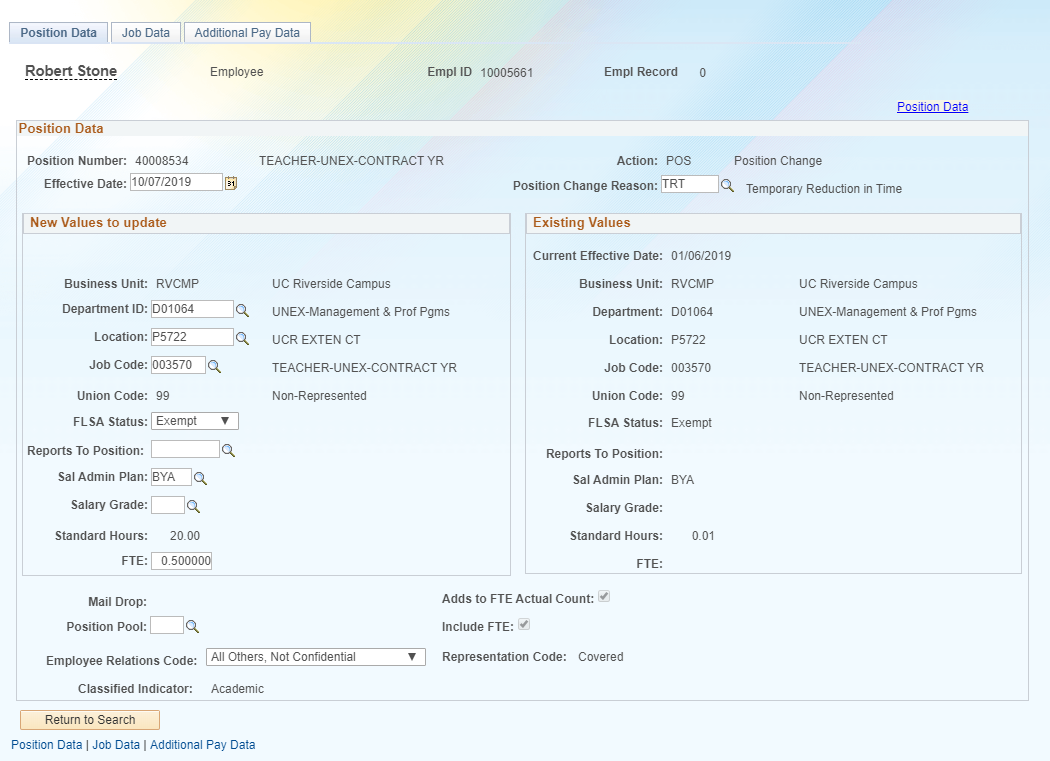 54
HANDS ON
55
TRY IT!
Do a RTC Report to change for 2 different employees with applicable empl classes in your unit
Do a TRT temporary reduction in time with applicable empl classes in your unit
Do a PRT permanent increase in time for with applicable empl classes in your unit
Do a PRO Promotion with applicable empl classes in your unit OR
Do a ERC Employee Relation code change
56
JOB DATA CHANGES
57
JOB DATA CHANGES OVERVIEW
The Job Data page is used for many types of job-related updates, which can be made independent of a Position Data change.
However, if a Position Data change is made, PayPath automatically updates the employee’s Job Data page to display the new position information.
There are many types of Job Data changes, most of which fall into the first three categories.
Data
Pay Rate
Job Earnings Distribution (JED)
Short Work Break
58
CHANGE TYPE - DATA
Examples of data changes requested through PayPath include:
Extension of Appointment End Date
Extension of Location Use End Date
Academic Reappointment
Change from Limited to Career Status and Change of Employee Class (Staff Only)
Update to Probation Code and/or Probation Date
Data
59
CHANGE TYPE – PAY CHANGE
Examples of pay changes requested through PayPath include:
Change to rate of pay for staff or academic
Merit/Reappointment
Equity increases
Changes to negotiated salaries
Adjustments to off-scale salary amounts
Step increase progression
Pay components (for example, X, X’, or Annual Salary) automatically populate based on selection of a salary step.
Pay Rate
60
CHANGE TYPE – JOB EARNINGS DISTRIBUTION
The Job Earnings Distribution (JED) is primarily used to distribute earnings by earn codes, either by percentage or by amount, and is important for exempt employees as it controls how much they are paid when an adjustment to their FTE is not applicable. 
Examples of JED changes requested through PayPath include: 
Employee Reduction in Time (ERIT)
Phased Retirement Program
HSCP-related automated JED by Earn Code
NSTP-Negotiated Salary Trial Program
Job Earnings Distribution (JED)
61
CHANGE TYPE – SHORT WORK BREAK
The UCPath Short Work Break (SWB) process refers to placing an employee on, or returning them from, a short work break.
The action of SWB can be used to stop pay for an employee in the system for a temporary period of time and moves them to a “work break” status.
Employees on SWB are monitored on a regular basis. The UCPath Center is responsible for monitoring the Short Work Break Audit Report, and works with Locations to confirm the appropriate course of action regarding the employee on SWB.
Short Work Break
62
SHORT WORK BREAK
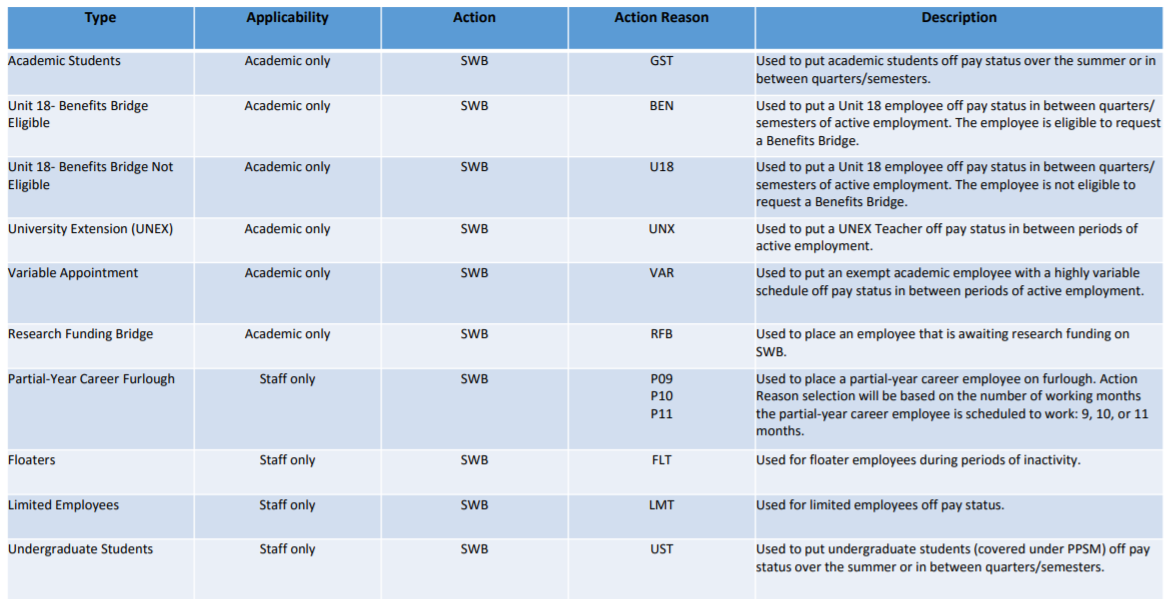 Short Work Break Matrix
63
MULTIPLE JOB DATA CHANGES
Effective Date sequencing is important when compensation is involved. Guidelines for entering multiple rows of Job Data in a single transaction:
Must be the same Effective Date.
The sequence number is automatically populated when you add a row in the Job Data tab.
Enter the rows in sequential order or the order in which they occur.
Seq. 0 is the first update, then add a row.
Seq. 1 is the next update, then add a row.
Seq. 2 is the next update, and so forth.
Ask KJ for someone that fits this example:
64
JOB DATA PAGE
Navigation: PeopleSoft Menu > UC Customizations > UC Extensions > PayPath Actions
Enter the Action and Action Reason for the job data update.
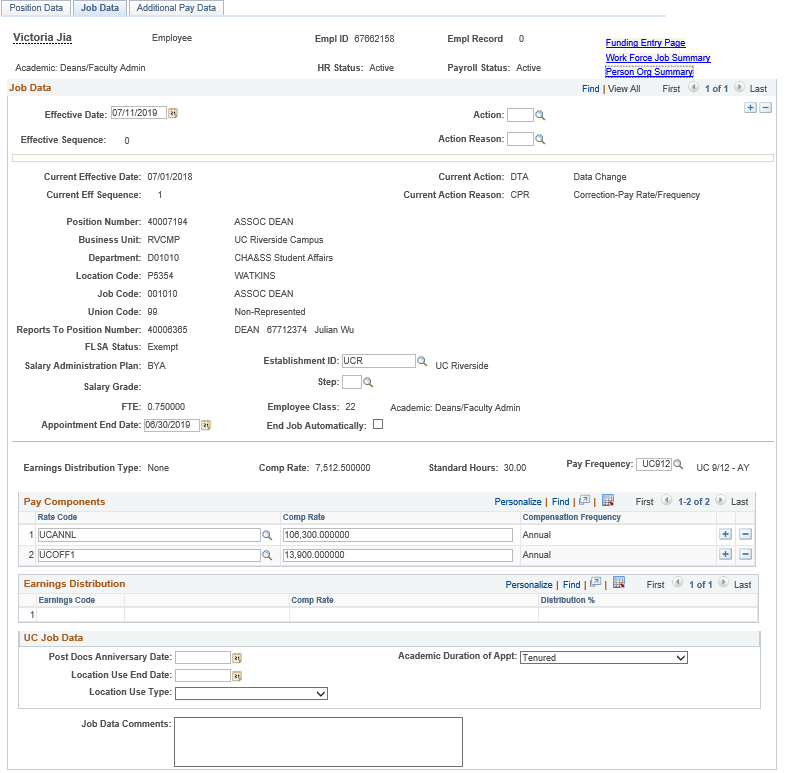 Enter the Effective Date for the job data update.
Click + to add multiple job data changes in the same transaction. Multiple changes can be entered only for the same Effective Date.
Use the Job Data page to enter updates to job-related data such as pay, earnings distribution, and short work break.
You must enter the Effective Date and the Action and Action Reason fields before entering an update.
Use the PayPath Job Data Comments to record details about the position and/or job changes.
65
[Speaker Notes: Use the Job Data page  to enter updates to job-related data such as pay, earnings distribution and short work break.
You must enter the Effective Date and the Action and Action Reason fields before entering an update.]
DTA 
DATA CHANGES
66
DTA– Data Change Common Action Reason Codes
COMMON
STAFF
ACADEMIC
ASM
Active Service Modified Duties
ASR
Return from ASMD
CNT
New Contract (Contract Pay)
EPR
Extension Pending Review
FRQ
Update Job Comp Frequency
PST
Update Post Doc Anniversary Dt
RCN
Remove Contract Pay
REA
Academic Reappointment
UCC
Update off Scale Rate Code
COR
Correction- Non Pay Related
CPR
Correction- Non Pay Related
CAR
Limited to Career
ERI
Update ERIT End Date
PHR
Update Phased Retirement End Dt
PRB
Update Probation Code/End Date
TRL
Update Trial Employment Date
CPT
Change in Percent Time (FTE)
EXT
Add/Extend Appointment
EXP
Extend Expected Return Date
TMF
Update Auto Termination Flag
LUE
Update Location Use End Date
67
EMPL CLASS 5 DEMO (EXT)
68
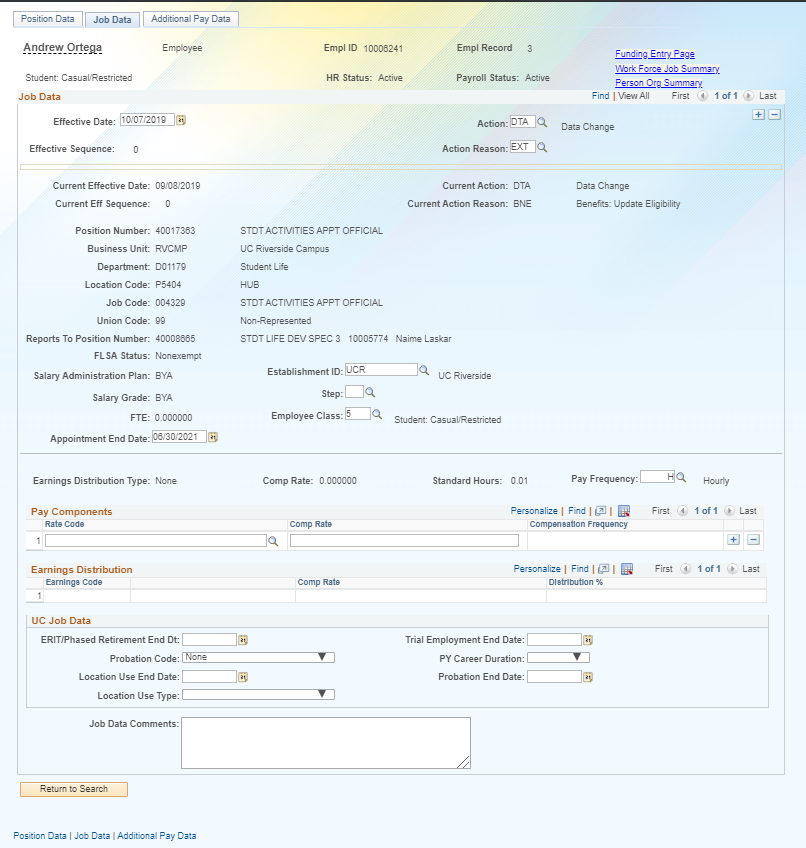 69
EMPL CLASS 5 DEMO (CPR)
70
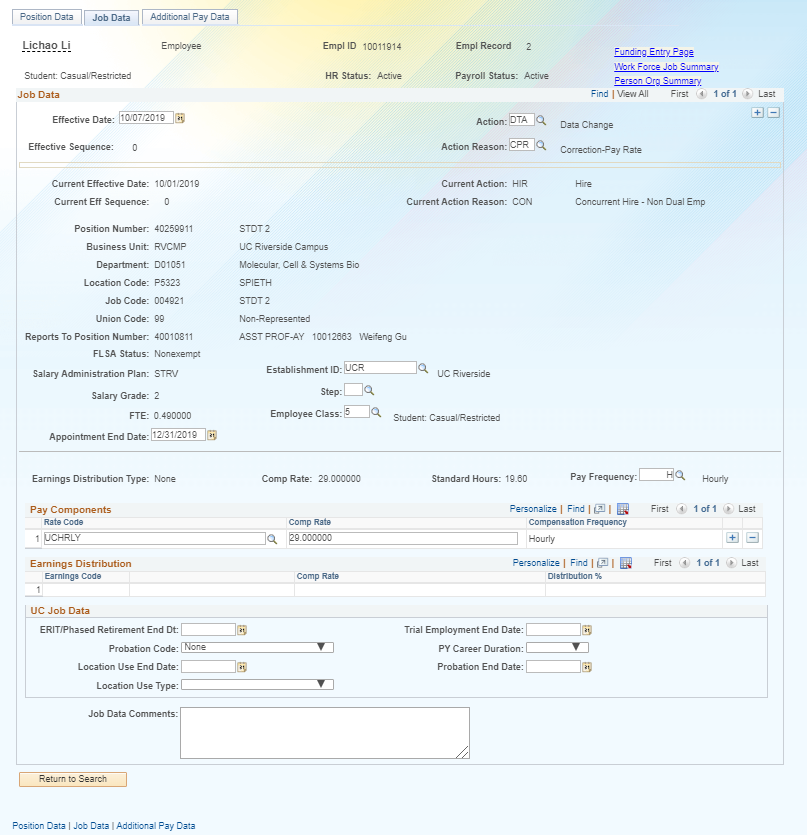 71
EMPL CLASS 9 DEMO
(ASM)
72
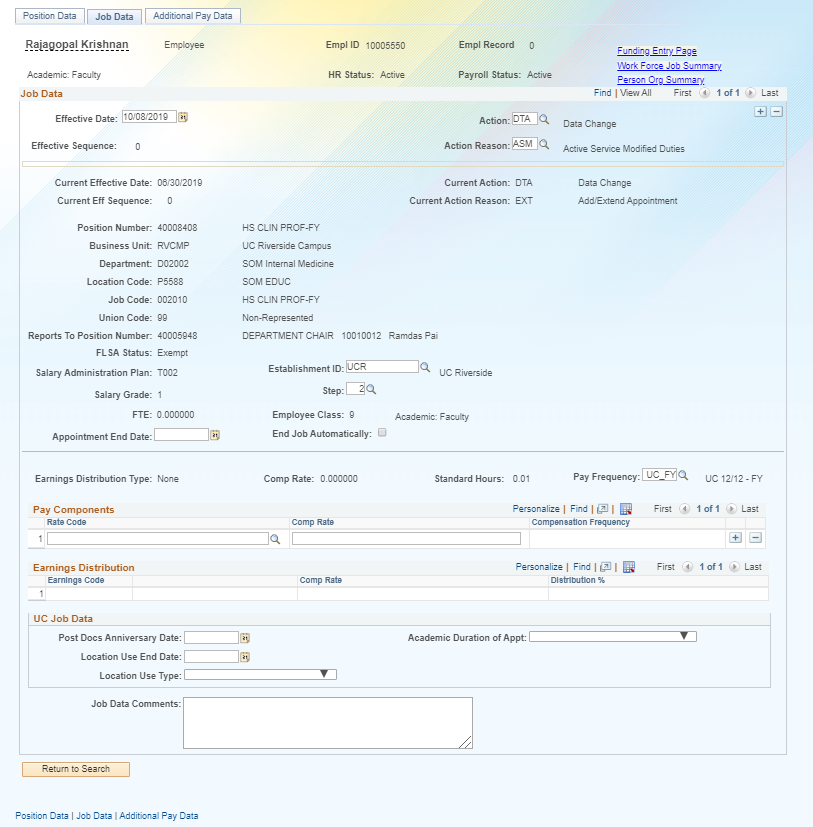 73
EMPL CLASS 9 DEMO
(REA)
74
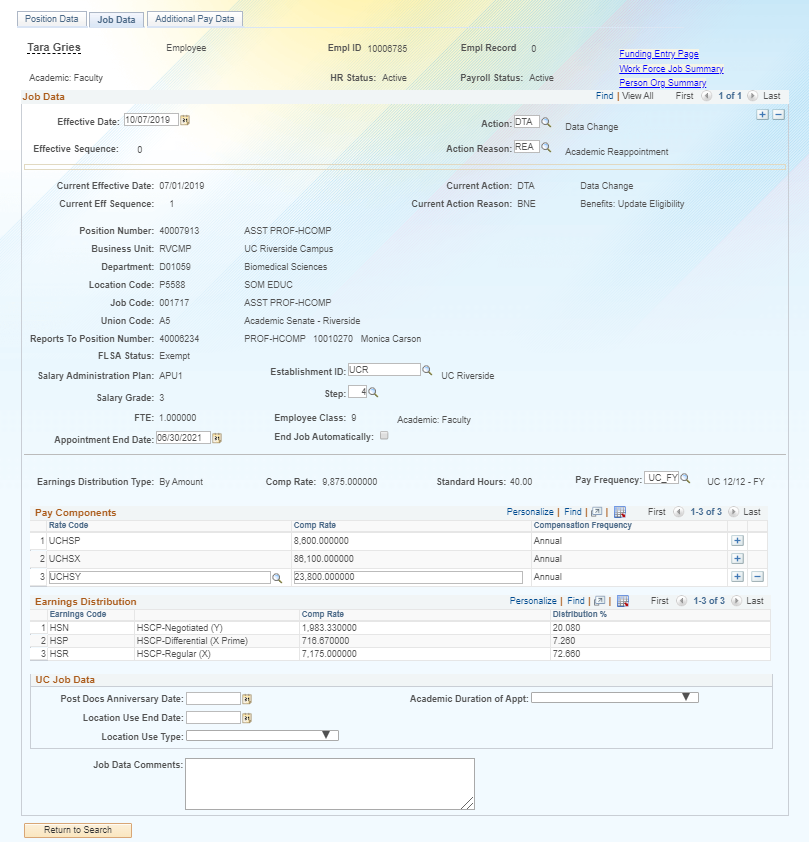 75
SWB
SHORT WORK BREAK
76
SWB- Short Work Break – No Common Action Reason Codes
ACADEMIC
STAFF
BEN U18-Benefits Bridge Eligible
 GST Academic Students
RFB Research Funding Bridge
U18 U18-Benefits Bridge Not Elig
 UNX University Extension
    VAR Academic Variable Appointment
Floaters/TOPS FLT 
                            Limited Employees LMT
              Partial Year Career - 09 Months P09
              Partial Year Career – 10 Months P10 
         Partial Year Career – 11 Months P11
                              Staff Students UST
77
SHORT WORK BREAK ATTRIBUTES
Short Work Break SWB
Place an Employee on SWB
Return employee back to work 
Extend Short Work Break 
Terminate employee
78
SWB- Short Work Break – No Common Action Reason Codes
Empl Class 5
Empl Class 9 & 10
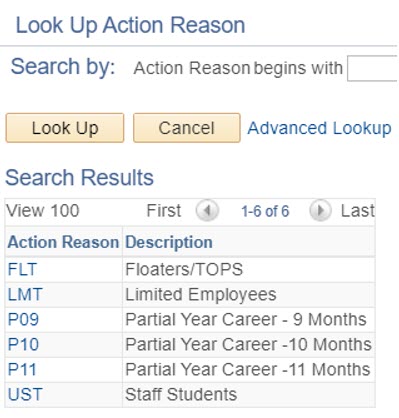 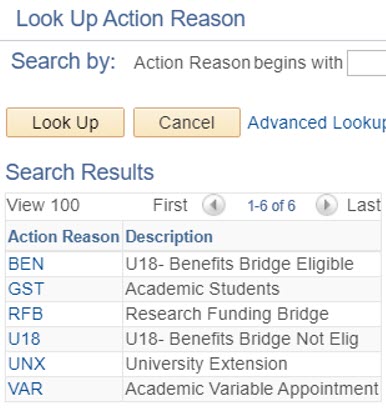 79
EMPL CLASS 5 DEMO (UST)
80
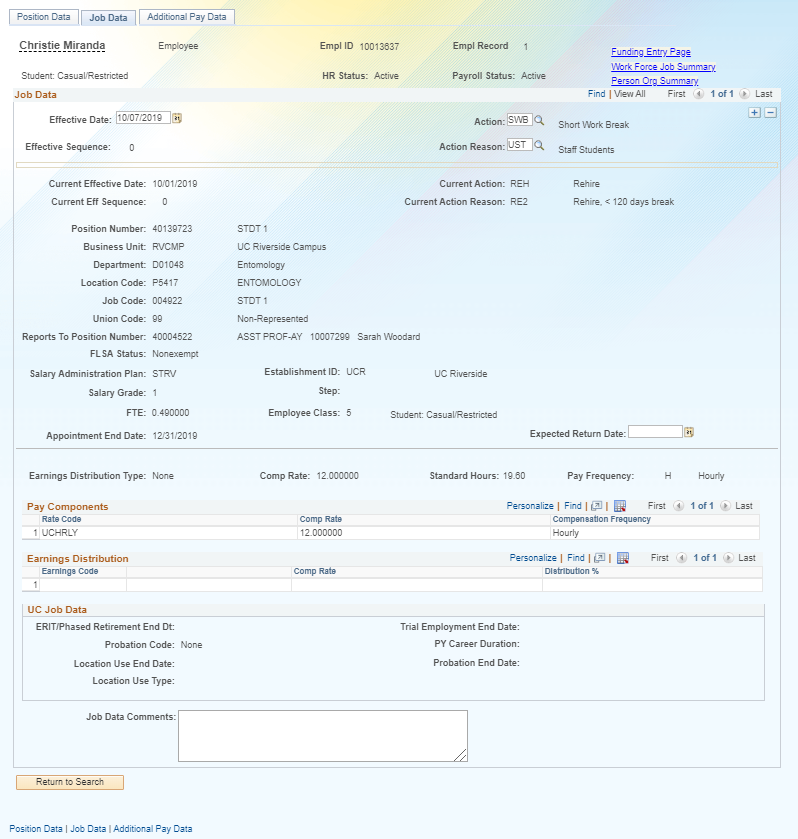 81
EMPL CLASS 9 DEMO (UNX)
82
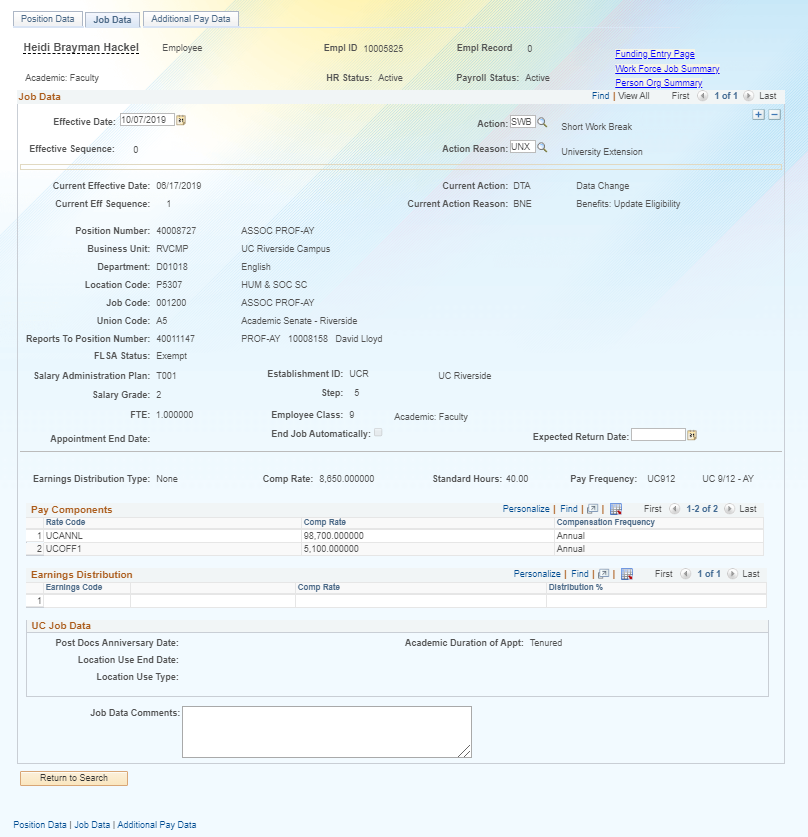 83
EMPL CLASS 10 DEMO (VAR)
84
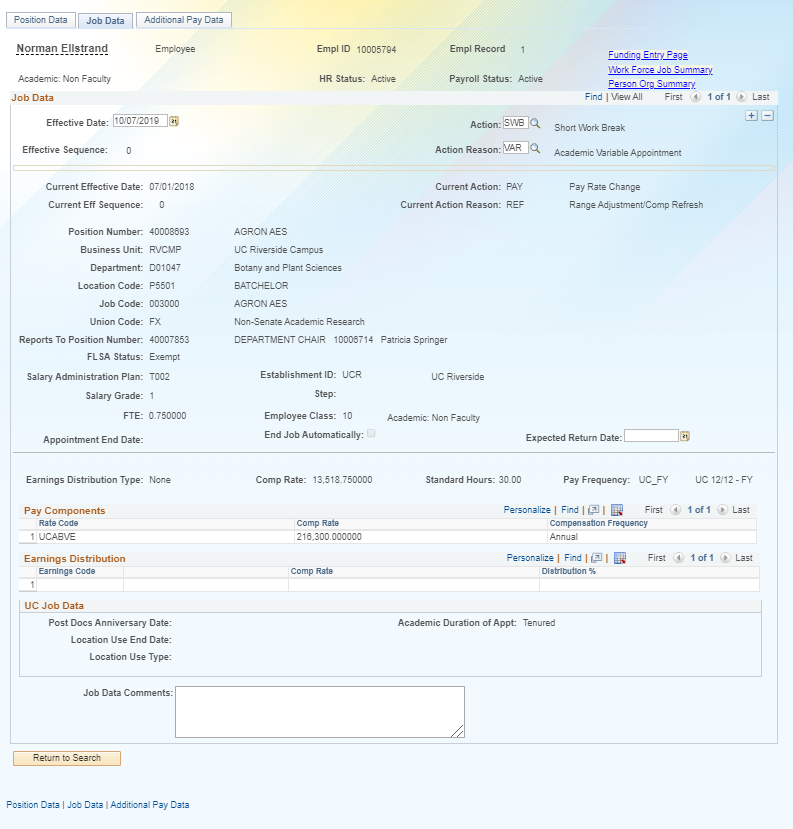 85
JED 
JOB EARNINGS DISTRIBUTION
86
JED– Earnings Distribution Change - Common Action Reason Codes
COMMON
STAFF
ACADEMIC
JED
Negotiated Compensation Plans
RET
Return to Normal Hours/Dist
ERT
ERIT-EE Reduction in Time
PHR
Update Phased Retirement End Dt
87
EMPL CLASS 10 DEMO (JED)
88
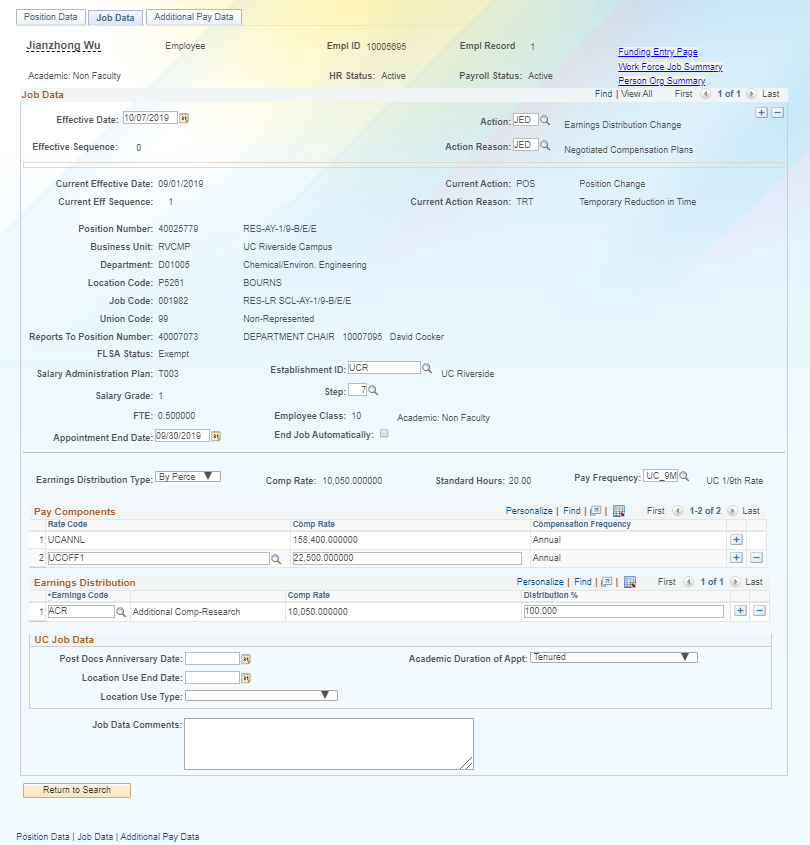 89
RES
RESERVE FACULTY ABEYANCE
90
RESERVE ABEYANCE ATTRIBUTES
Reserve Abeyance RES/ABY
Place and academic employee on RES/ABY
Return academic employee back to work 
Extend academic employees RES/ABY
Terminate academic employee
91
RES- Reserve/Faculty Abeyance– No Common Action Reason Codes
ACADEMIC
STAFF
ABY Faculty Abeyance
RES Reserve Appointment (Staff)
92
EMPL CLASS 9 DEMO Faculty Abeyance (ABY)
93
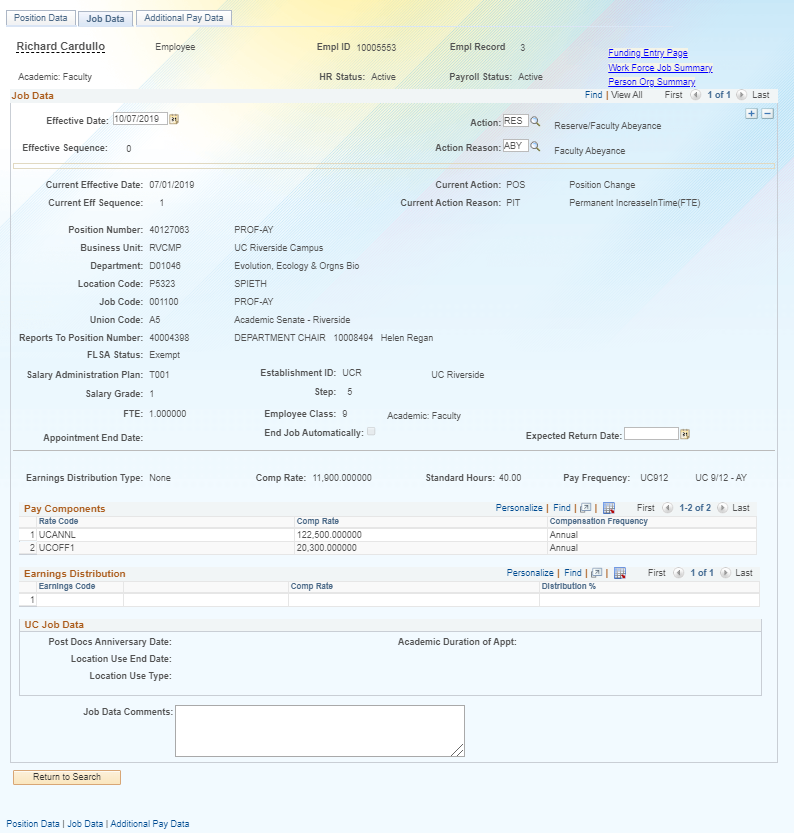 94
HANDS ON
95
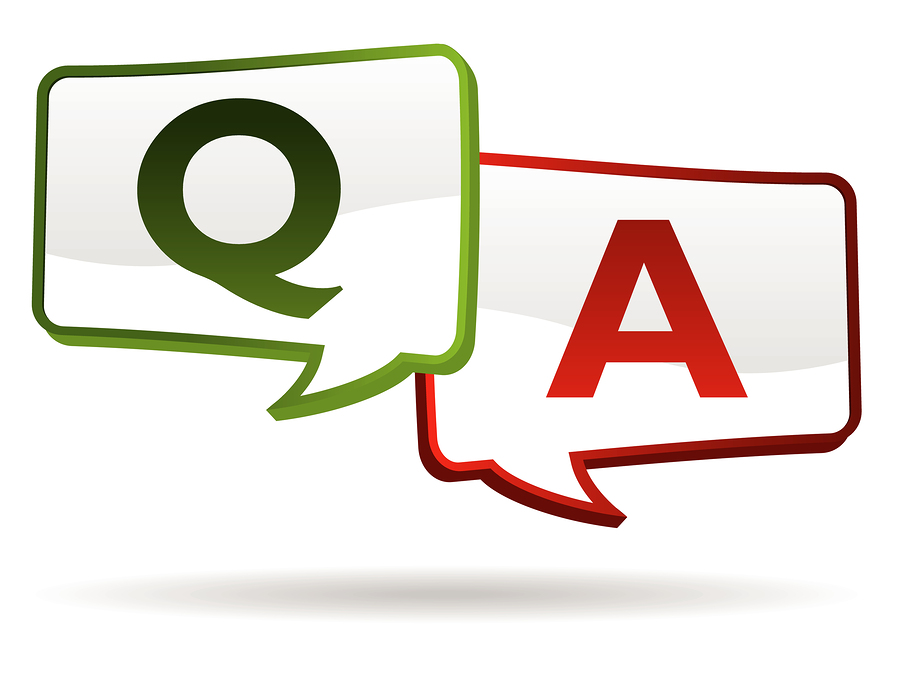 96
97
SharePoint Instructions and Hands on Training
98
SHAREPOINT LIST INSTRUCTIONS
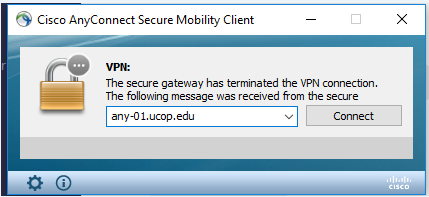 Open the Cisco AnyConnect client
Enter the VPN name: ANY-01.UCOP.EDU
Click Connect
Select the Group: OMCS
Enter your username and password




Once Connected to the VPN go to https://drppuat02.universityofcalifornia.edu/home 
Enter the Tester ID\Password provided in the SharePoint Scenarios.
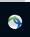 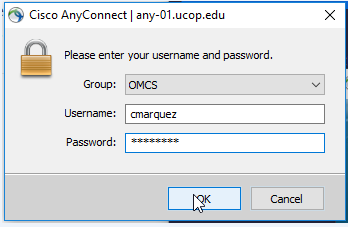 99
SHAREPOINT LIST INSTRUCTIONS
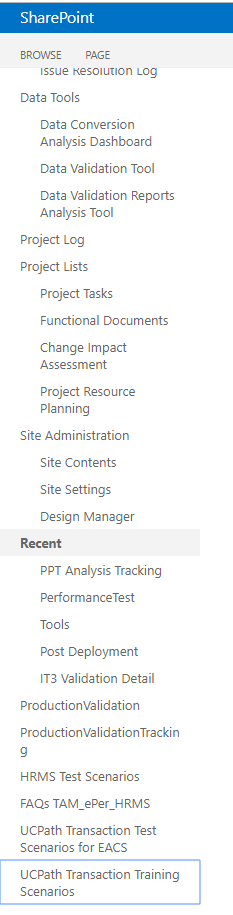 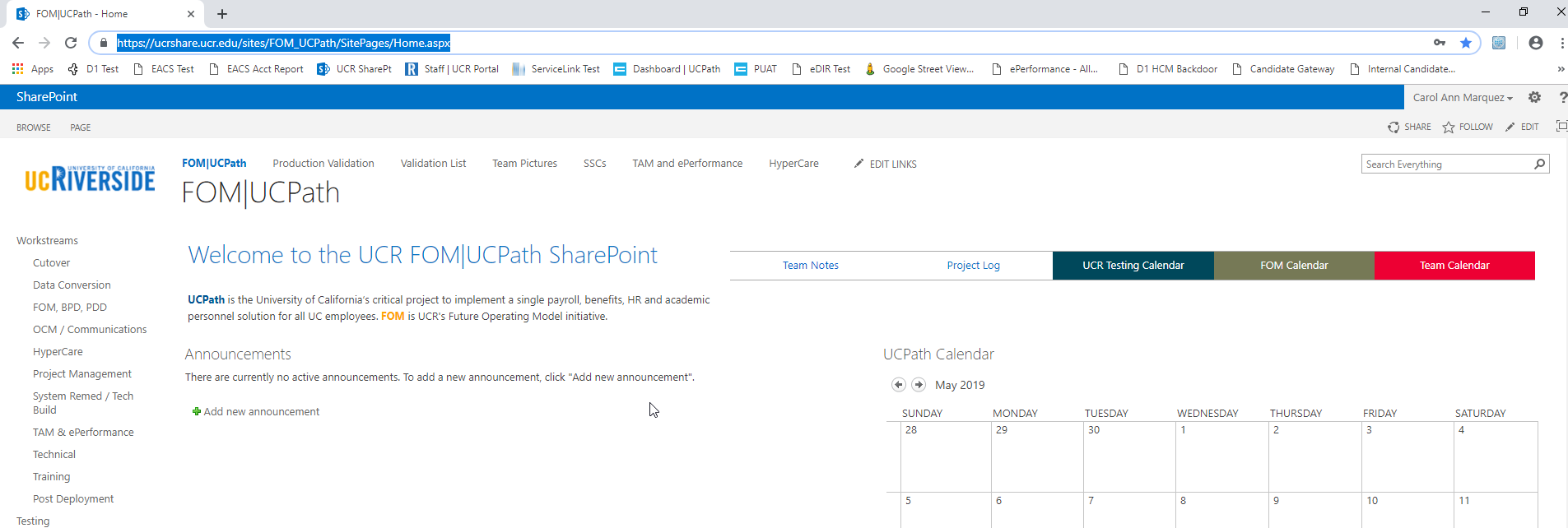 Testing SharePoint:  https://ucrshare.ucr.edu/sites/FOM_UCPath/SitePages/Home.aspx
Preferred browsers are Internet Explorer and Chrome.              (Save the link as a favorite)
Select UCPath Transaction Training Scenarios from the left side Quick Menu:
100
VIEWING LIST OPTIONS
When the list opens, note the tabs at the top of the screen:
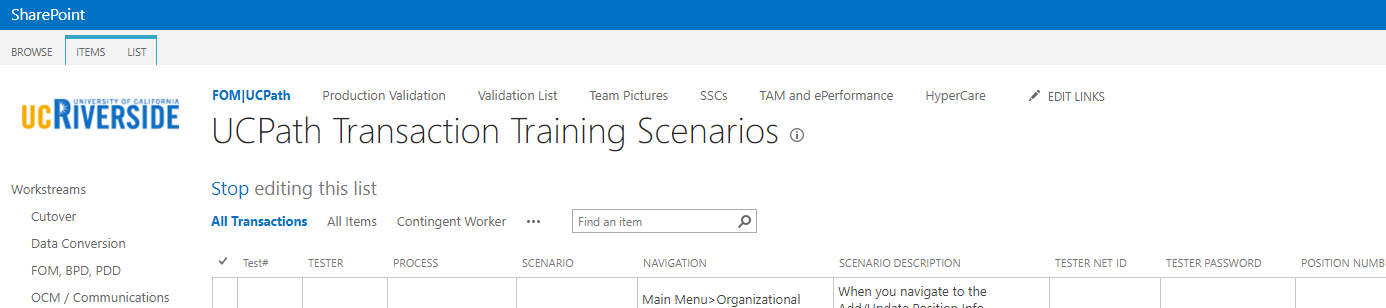 101
VIEWING LIST OPTIONS part 2
By selecting ‘List’ you can filter the view on the process you are transacting.         The default view is All Transactions. Select a specific transaction type to view the list containing only those transactions:
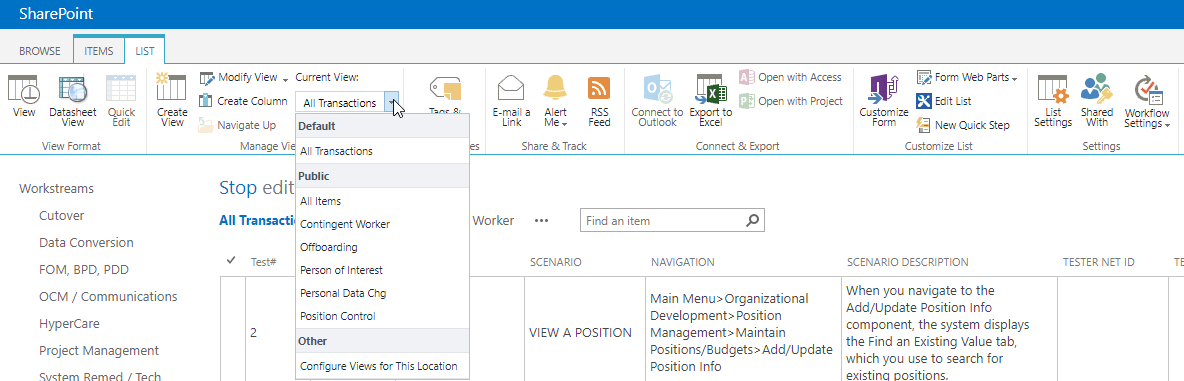 102
UPDATING AND EDITING A SHAREPOINT LIST
Many functions of a SharePoint list are similar to MS Excel, except that it is in a central location, and can be accessed / updated by multiple people at the same time. 
Use the list headers to filter and sort. Only you will see these temporary changes.
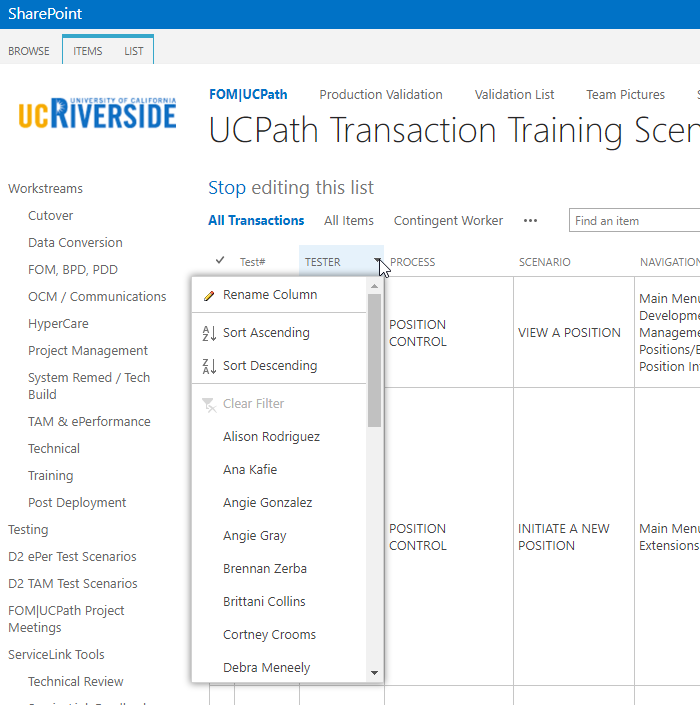 By selecting your name in the drop-down, you will have easy access to only your transactions. This is especially helpful if your name appears several pages into the list.
103
UPDATING AND EDITING A SHAREPOINT LIST part 2
You can update your test by editing directly by clicking into the cell. Some cells are controlled by a drop-down choice; others are free-form. To save your change, click in another cell.
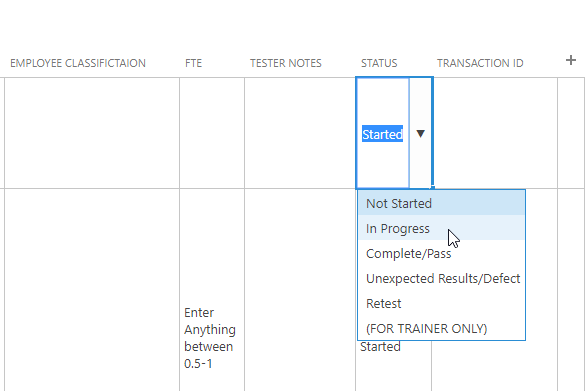 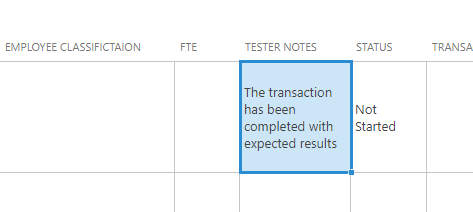 104
LEARNING OBJECTIVES REVIEW
Having completed this course, you should be able to:
Describe the PayPath Transaction system process.
Initiate Position Data, Job Data Changes, and Additional Pay.
Initiate various PayPath combination transactions.
105
APPENDIX
PayPath Process Map
PayPath Process Design Workbook
PayPath Checklist 
Employee Class
Short Work Break Matrix
106
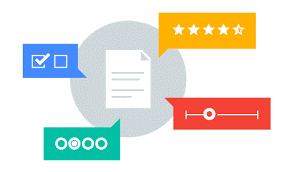 Your Feedback Please
http://bit.ly/ucpathpilottrainingphase2
107
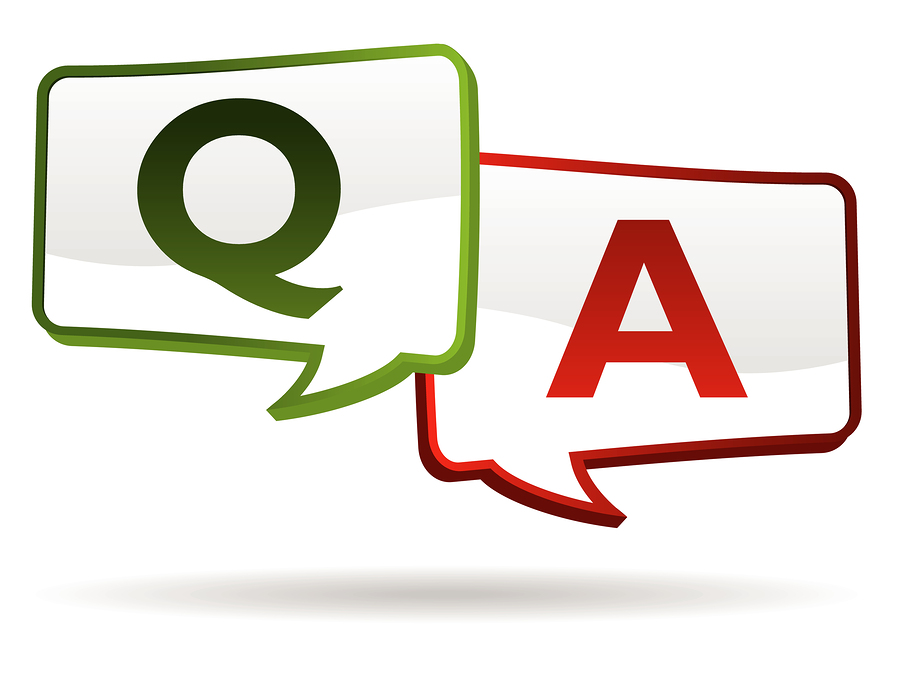 108
109